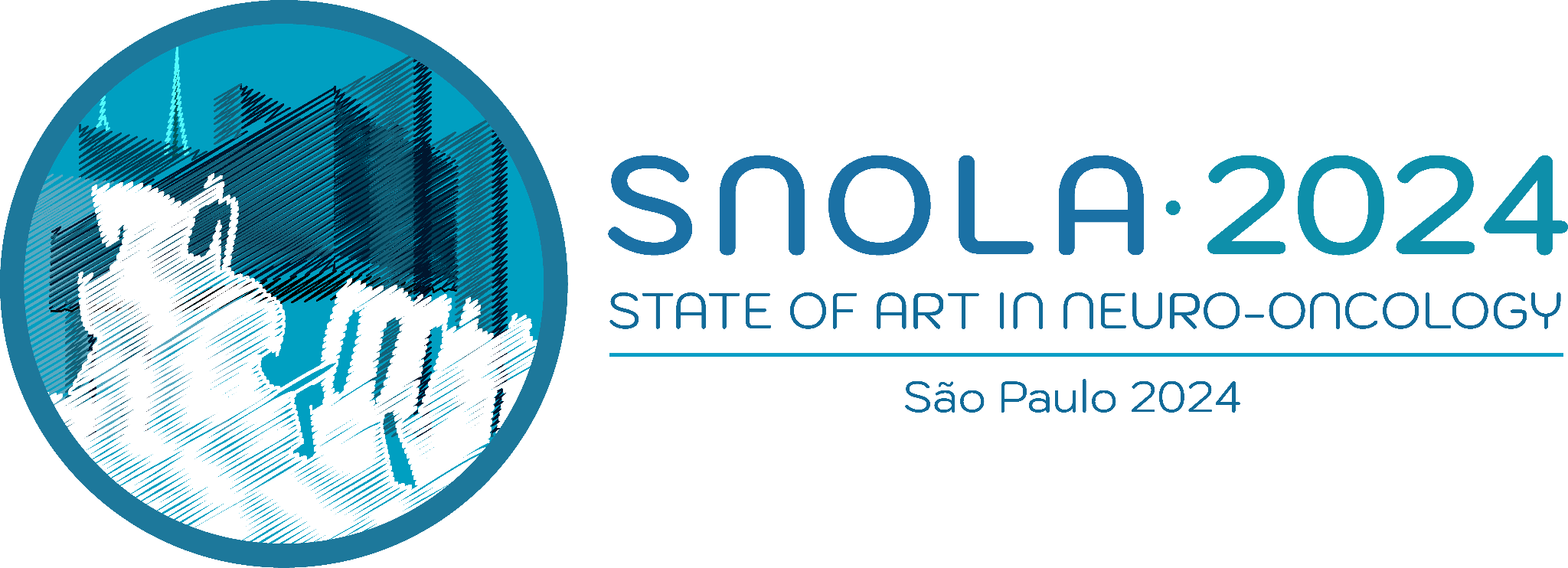 TITLE
Speaker
University
Disclosures
*According to Anvisa (Brazilian Health Surveillance Agency). Resolution RDC 96/2008
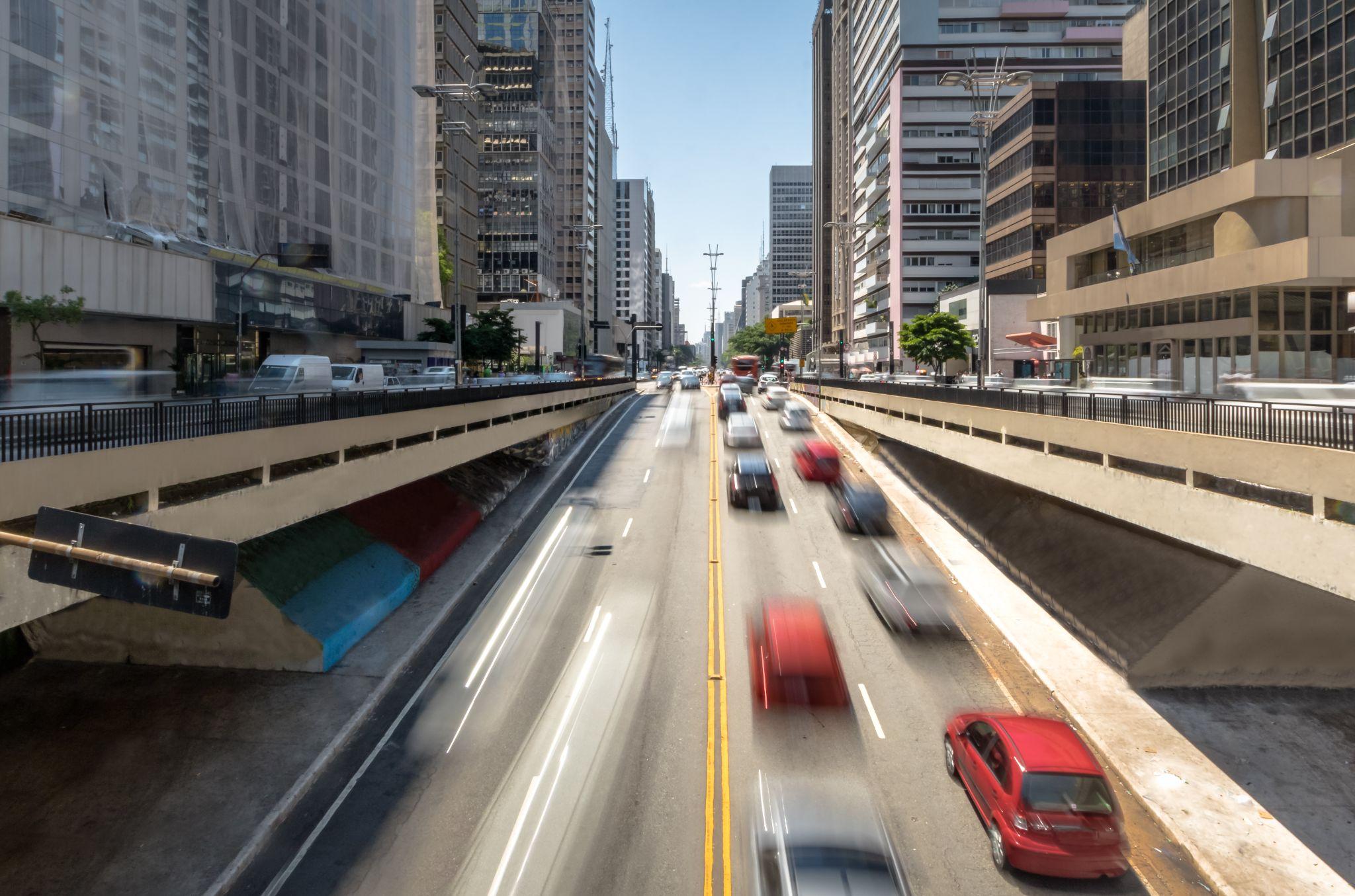 About the speaker
Information
Information
Information
*substitua a imagem
Title
Title
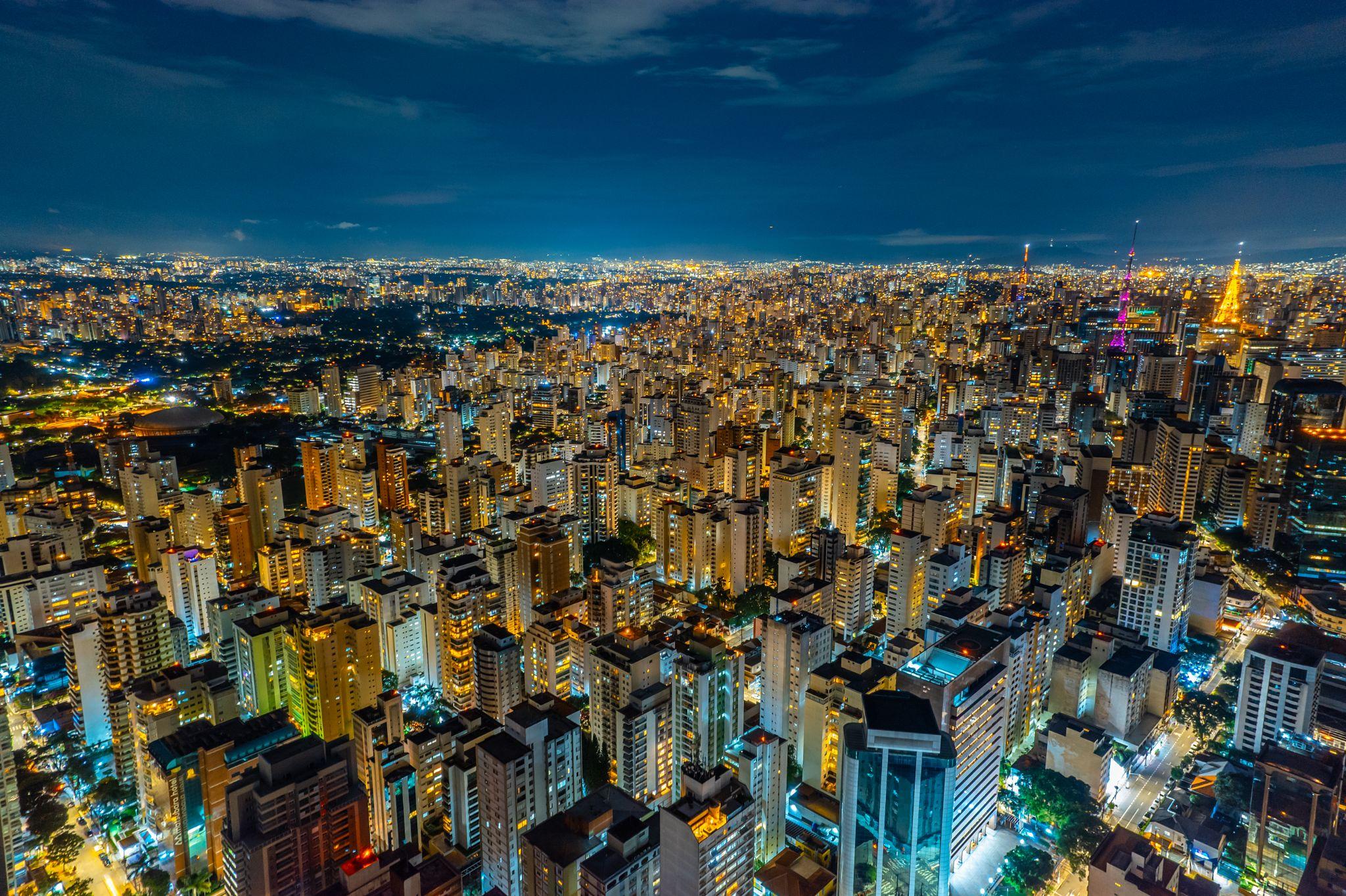 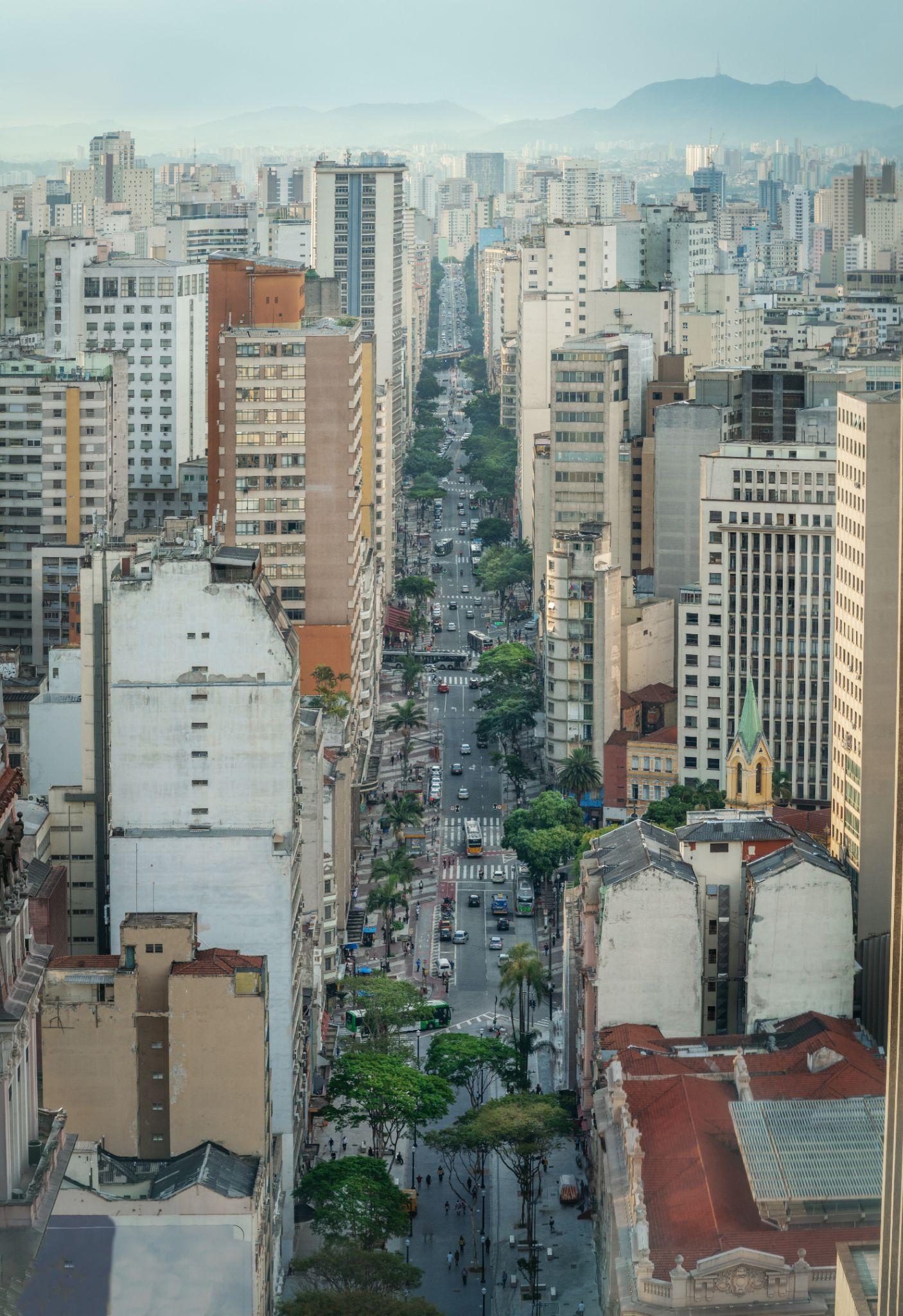 To highlight
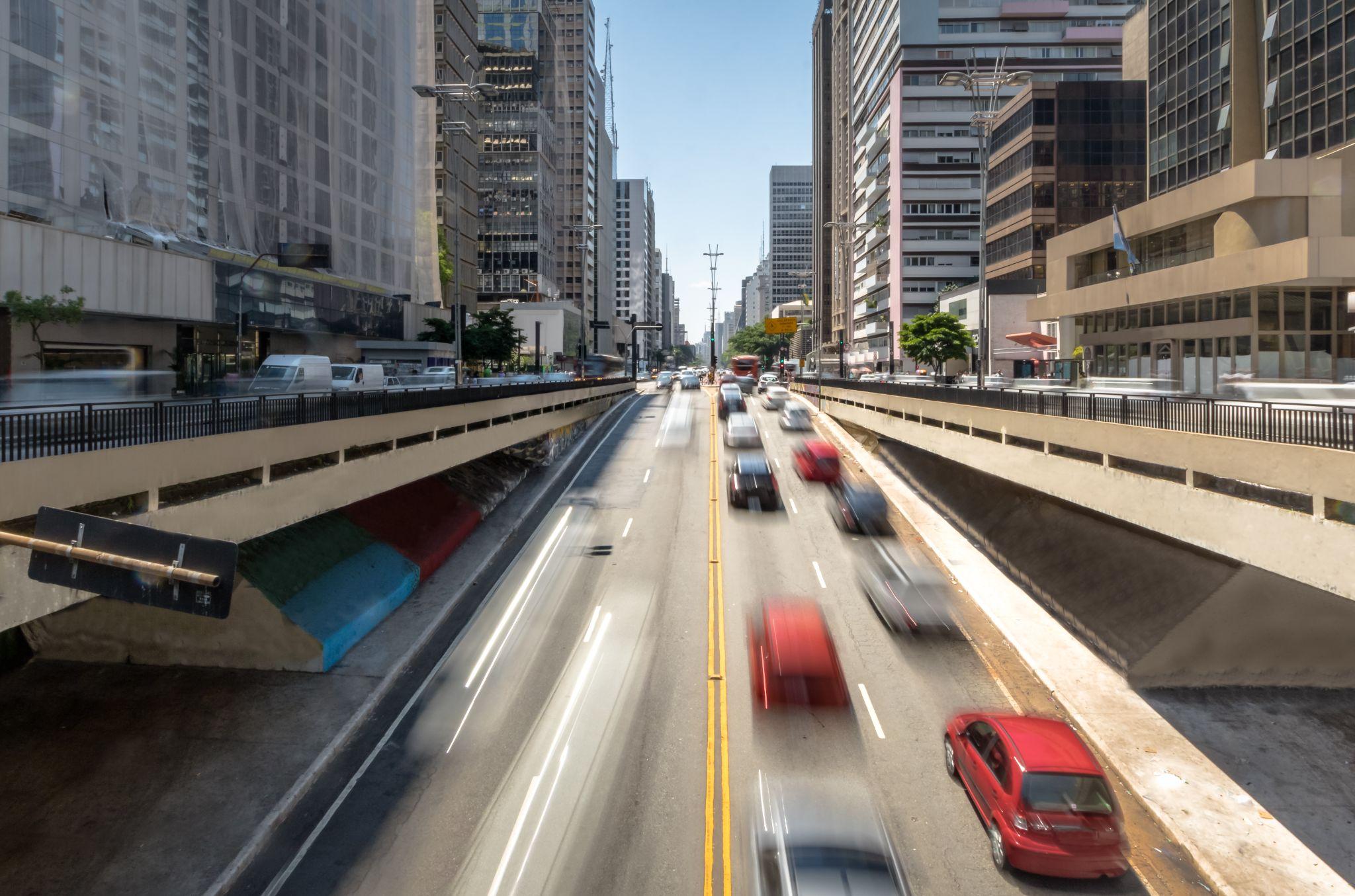 “xxxxxxxxxx”
To insert charts
“xxxxxxxxxxxxxxxxxxxxxxxxxxxxxxxxxxxxxxxxxxxxxxxxxxx”
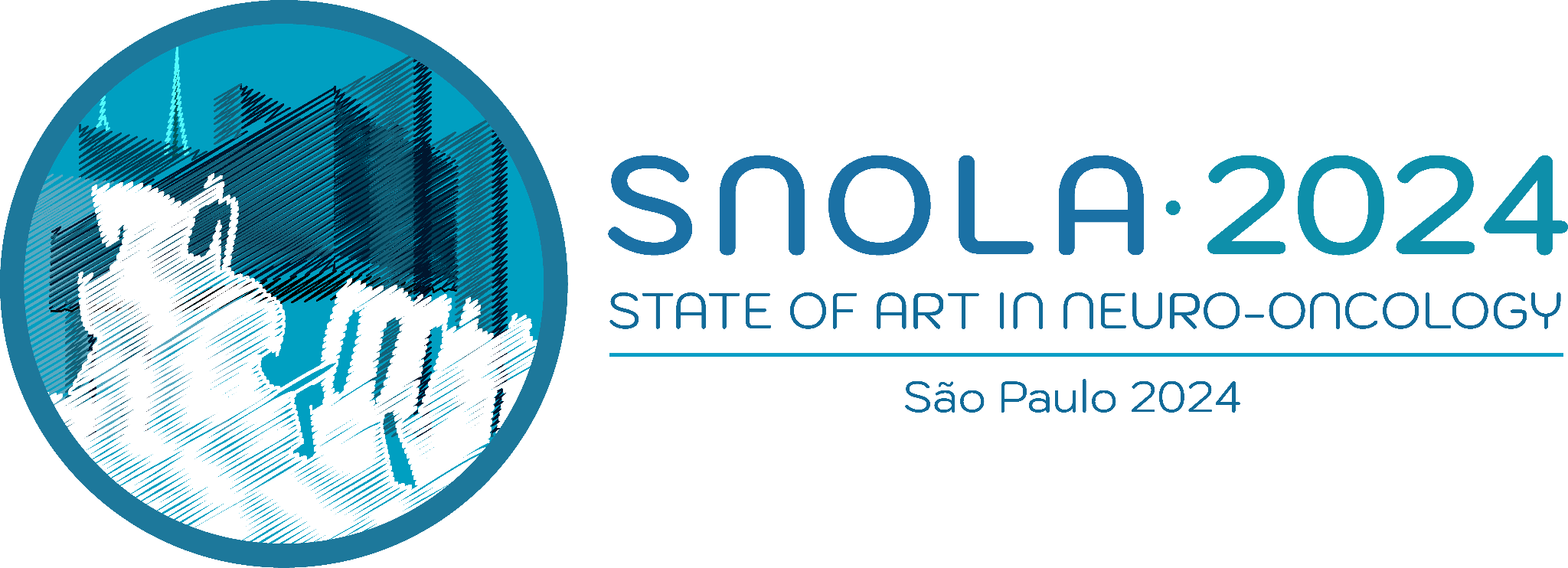 THANK YOU
Speaker
University